Welcome
Good morning teacher!
Good morning students!
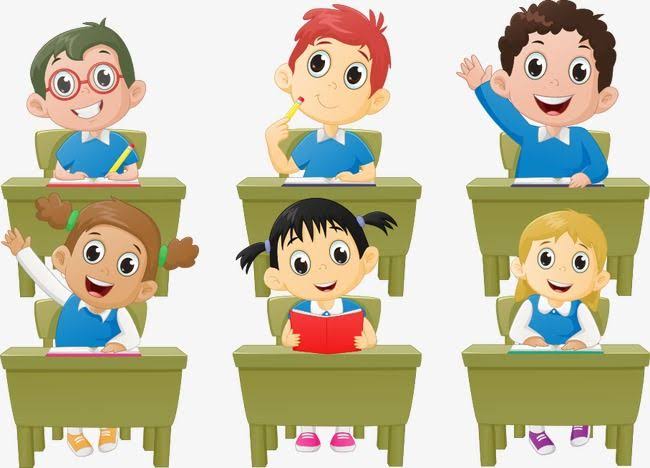 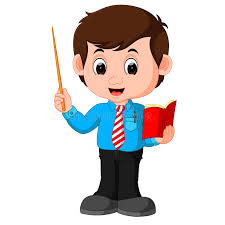 How are you?
I’m fine, thank you.
Introductions
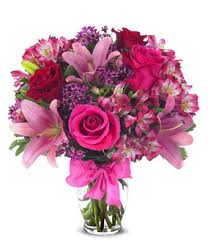 Class: Two
Subject: English
Unit: 01
Lesson: 4-6 
Title: Alphabet
Part: C
Time: 40 minutes
Date: 15th April 2020
MD. JAHIRUL ISLAM
Assistant Teacher
Uttar Charkoralia Sahebkandi GPS
Haimchar, Chandpur
Learning outcomes
Completing the session the students will able to
Speaking
1.1.2 say simple words & phrases with proper sounds & stress..
Reading
1.4.1 Read words & phrases with the help of visual clues(about 30 new words) & simple sentences.
Writing 
1.2.1 Write non-cursive small letters.
Warm up activities
Let’s listen a greeting song
Reviewing
Can you recall the words
 which we learn yesterday?
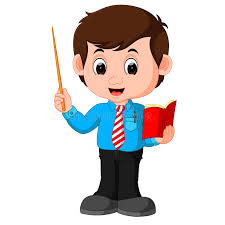 Ant
Cup
Egg
Bat
Doll
WCW
Teacher’s Drilling………..
Continue…..
Can you
Spell the words?
Ant
Cup
Egg
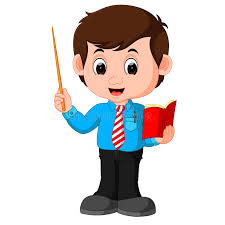 Bat
Doll
Teacher’s Drilling………..
WCW
Open page at 3. See activity  C….
Now !
See  the pictures.
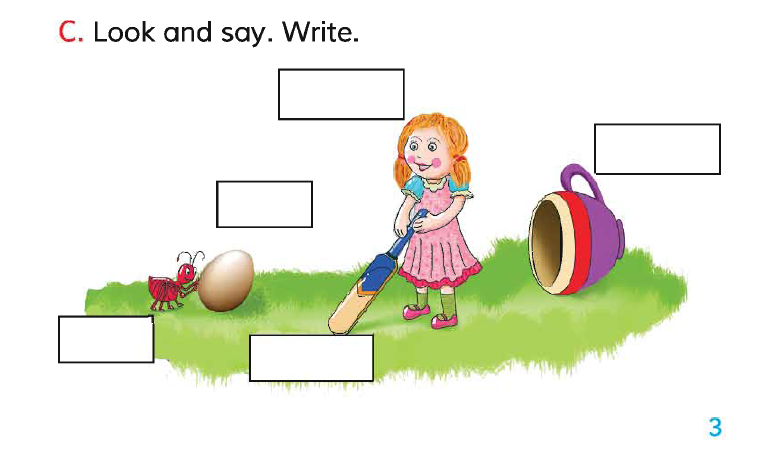 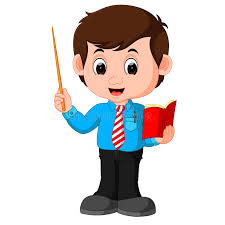 Teacher’s Drilling………..
WCW
Continue…..
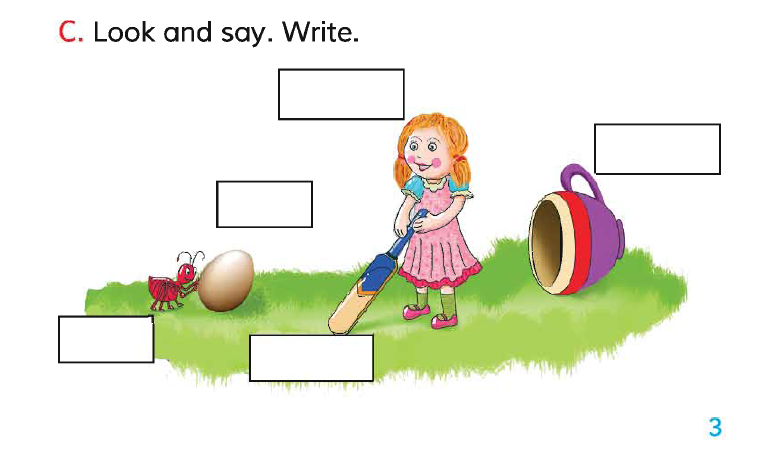 See  the pictures &  say, 
What do you see there ?
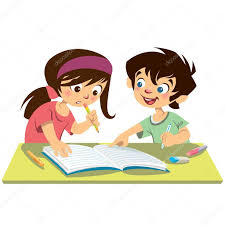 Pair Work
Student’s Drilling…
PW
Sima !
What does ant do?
Roni!
 what does doll do?
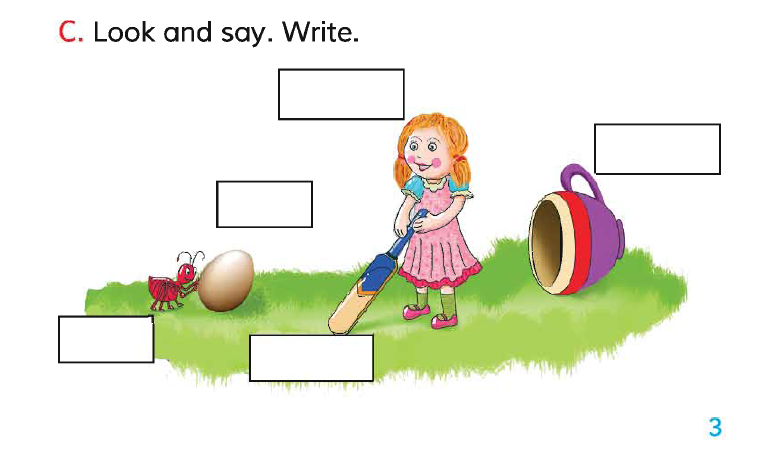 The Ant touches an egg?
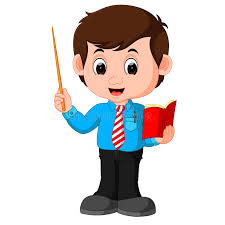 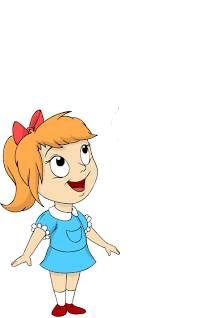 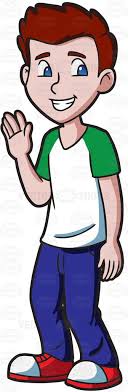 The Doll is playing
 by a bat.
Teacher’s Drilling………..
WCW
Continue…..
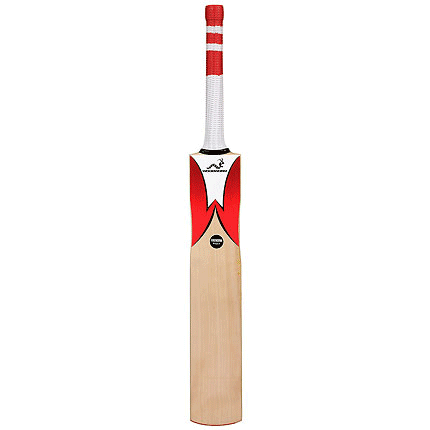 What is this?
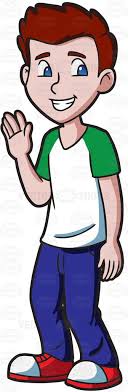 Bat
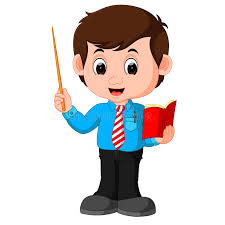 Spell it!
Roni!
 write down on the board.
Teacher’s Drilling………..
WCW
Continue…..
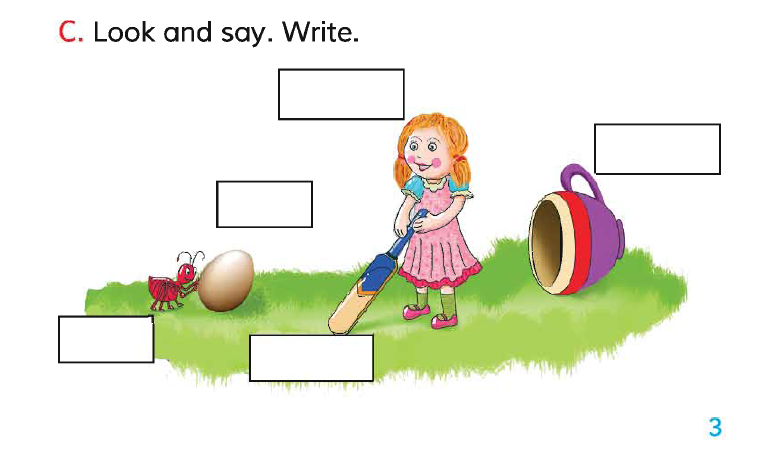 Doll
Now!
Fill the box by the name of the pictures
Cup
Egg
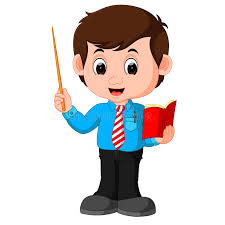 Ant
Bat
Teacher’s Drilling………..
WCW
Continue…..
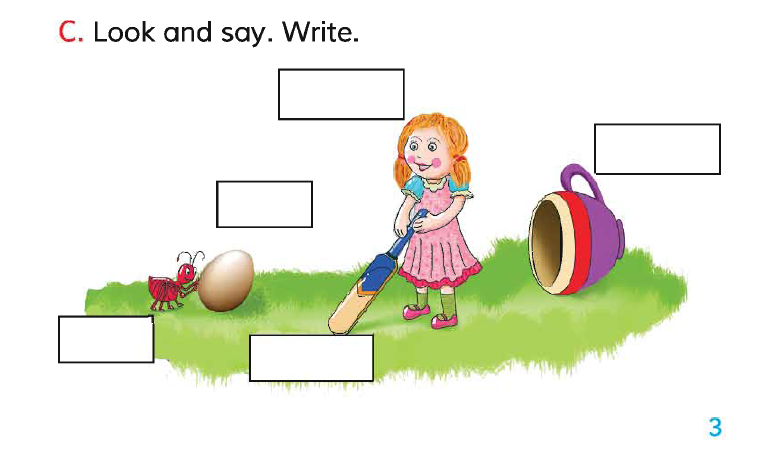 Doll
Now!
Exchange your writing with your friend, next one.
Cup
Egg
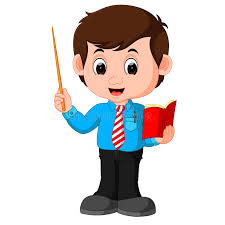 Ant
Bat
Then!
Find out if there any corrections.
Teacher’s Drilling………..
WCW
Continue…..
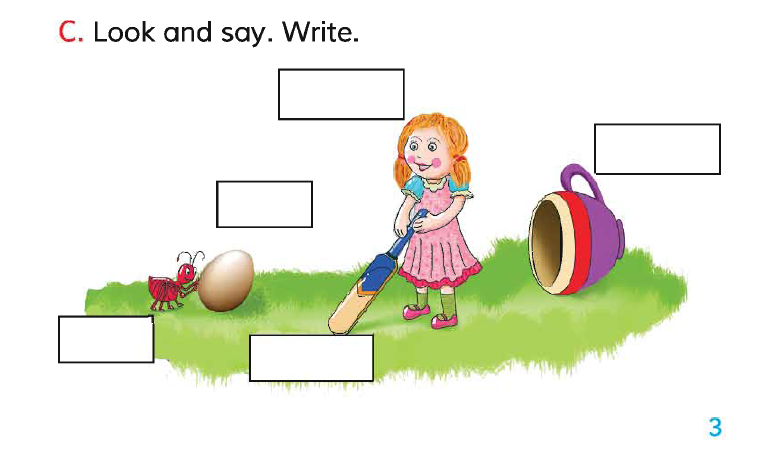 Doll
Ok!
Back your friend’s writing now!
Cup
Egg
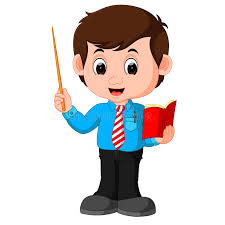 Ant
Bat
And!
Find out if there any corrections by yourself!
Teacher’s Drilling………..
WCW
Now !
Let’s recall our today’s lesson.
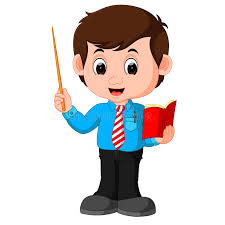 identify the pictures & names.
Fill up the box with right names.
Correct the misspelled words.
Teacher’s Drilling………..
WCW
Evaluation
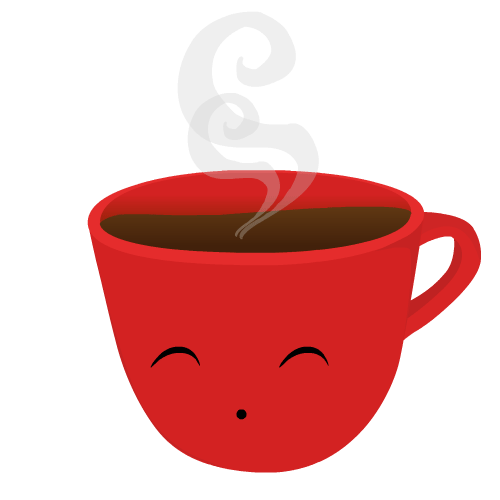 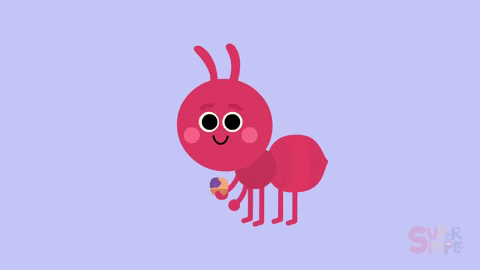 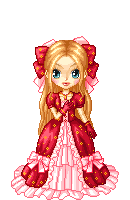 Ant
Cup
a
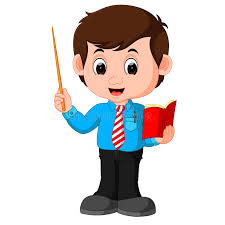 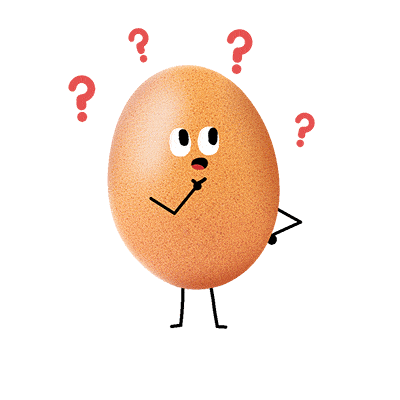 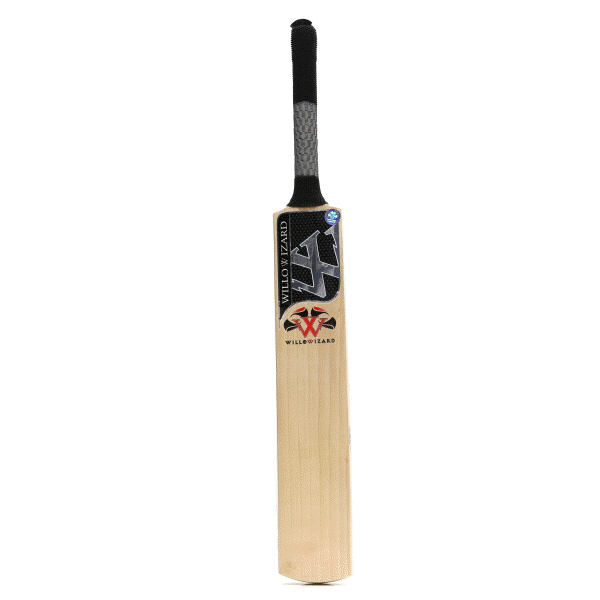 Egg
Bat
Doll
Can you tell me 
The name of the Pictures & word’s spellings one by one.
Teacher’s Drilling………..
WCW
Home works
Bring the same words written on your exercise book at least one page……..
Thank you!
That’s all for today!
Goodbye!